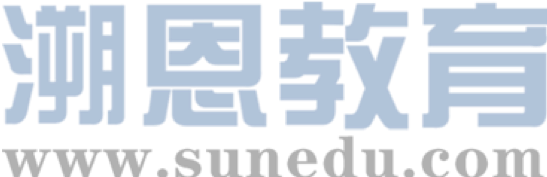 感恩遇见，相互成就，本课件资料仅供您个人参考、教学使用，严禁自行在网络传播，违者依知识产权法追究法律责任。

更多教学资源请关注
公众号：溯恩高中英语
知识产权声明
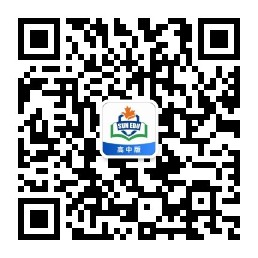 “衢州丽水湖州”三地市联盟读后续写讲评
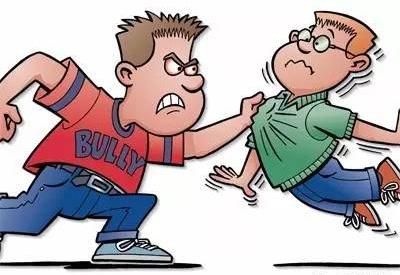 浙江省龙游中学 
                               颜运珍
Carter enjoyed riding the school bus home. The ride home gave him some time to relax after a busy day of fifth grade. He usually sat alone and enjoyed that too. With four siblings (兄妹) he didn’t get much time alone. Sometimes he sat with his younger brother, Jackson, but Jackson was sick at home today. 
    The bus stopped and the tallest boy in his class, Dexter, stepped off followed by his younger brother, Billy. As the bus pulled away, Carter looked back over his shoulder to watch the boys. Dexter was yelling and waving his hands at his little brother. Billy said something Carter could not hear. Dexter yelled, gave his younger brother a hard shove and knocked him to the ground. Billy was on the ground wiping at his eyes, but Dexter walked away. 
    Carter turned in his seat, feeling disgusted. He hated seeing little kids get picked on (欺负). The sight of Billy on the ground crying was burned into his memory. He tried to think of something else.
    He thought of the model car he was working on at home, a 1967 Corvette. He started building it over a week ago and just finished putting it together last night. Tonight, as soon as he finished his homework, he could start painting the car. That was his favorite part. He already had the perfect color of blue picked out.
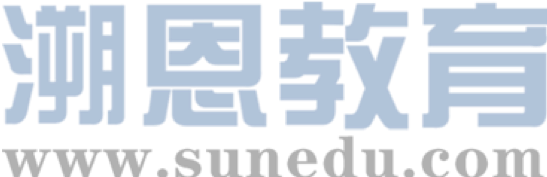 He hurried off the bus, ran through his yard, and breezed through the kitchen with a quick hello to his mom. She was making spaghetti, which smelled delicious. He ran up the stairs two at a time and rushed into his room.
“Surprise!” his brother Jackson said, throwing his arms into the air.
“What are you doing in my room? I thought you were sick!”
“I feel better!”
“What’s on your face? Are you bleeding?”
“No! I’m not bleeding.” Jackson wiped at his face. “It’s probably just paint. Look! Look what I did!” He pointed at the desk in the corner of Carter’ s room.
 Paragraph 1: 
Carter looked down at his desk in horror. _____________________
______________________________________________________                                                                                                                   
                                                                                        
Paragraph2:  
Carter took a deep breath and then unfolded his fist.  ____________
______________________________________________________
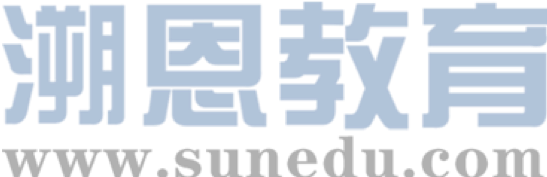 The Given Text
主题语境：人与社会

语篇类型：记叙文

所给文本内容介绍：
     本文讲述的是兄弟之间有冲突该宽容对待的故事。放学路上，Carter 看到他的同学Dexter欺负弟弟Billy的一幕，非常反感。他迫使自己转移注意力，去关注自己最喜欢的模型车，今天晚上回去他想给汽车涂上蓝色，这样就很完美了。可是当他兴高采烈地回到家，却发现生病的弟弟Jackson在他的房间里，脸上都是像血一样的东西，原来弟弟把汽车涂成了红色…
Step1   Analyze in three aspects
( 三维度分析文本)
Carter                Jackson
Dexter                  Billy
Characters:


Settings


 Conflicts?
Brothers
On the bus
At home
At home
Step2 Infer a reasonable ending                             （推断出合理的结尾）
Dexter yelled, gave his younger brother a hard shove and knocked him to the ground. Billy was on the ground wiping at his eyes, but Dexter walked away.
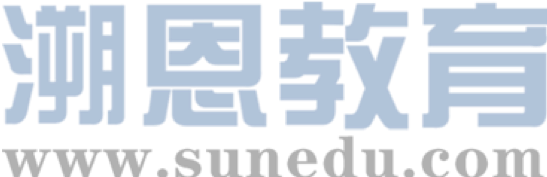 Carter turned in his seat, feeling disgusted. He hated seeing little kids get picked on (欺负). The sight of Billy on the ground crying was burned into his memory.
Conflict 1:  Carter看到的冲突和他的认知    
Seeing the little kids get picked on/ being bullied, Carter felt disgusted. / He disapproved of bullying  (恃强凌弱的行为).
Step2 Infer a reasonable ending                             （推断出合理的结尾）
What did Carter
 see?
What would  
be Carter and
Jackson’s
reaction?
Disgusted
Disapprove of picking on little kids
A reasonable ending？
Carter disapproved of picking on little kids/ bullying.
Conflict 2 ：
Faced with Jackson’s wrong
deeds, Carter was about to
explode even if he disapproved
of picking on kids.
Solution: 
Carter forgave what his brother had done and tried to make up for his rudeness.
Para1 :  Carter looked down at his desk in horror.
Para 2: Carter took a deep breath and then unfolded his fist.
Step3  Backward Induction to write plots
 (倒推法构建情节)
● Disgusted at the scene of bullying
● Happily return home    ( expectant )
● Angry at Jackson’s deeds
● Carter’s anger and Jackson’s reaction
● Recalled the scene happened on the bus  ( regretful/ guilty )
● Unfold his fists and take action to make up  (affectionate )
● forgave his brother Jackson  ( tolerant )
Carter’s anger and Jackson’s reaction
How to express annoyed or angry?
A  写实法
★ Overwhelmed with rage, Carter rose his fist with his eyebrow knitted.
★ Eyes narrowed and teeth clenched, Carter could feel a blaze of fame fueling inside him. 
★ Filled with anger, he was unable to utter a single word.
★ His eyebrows knotted together and his face was flushed with anger.
B   修辞法之   Metaphor（隐喻）
★ Sunk into a sea of sadness, Carter couldn’t utter a word. 
★ A surge of annoyance flooded over him. 
★ Boiling with anger, he shook his fist at him.
★ Seeing his favorite model car being ruined by his
     brother,  he was so angry that he was about to explode.
Sunk into a sea of sadness
flooded over
Boiling with anger
to explode
How to express alarmed or terrified?
★  Jackson ducked his head, rubbing his hands in a panic.
                                                           
★  Suddenly he caught sight of Jackson, who drooped his head in shame, fist clenched and tears rolling down his face.
                                               
★  Tears welled up in Jackson’s eyes, he lowed his head, stammering ,“I… I want to give you a surprise.”

★  He was frozen, tears running down his face. 
                                                           
★  Frozen to the spot, Jackson realized that the surprise proved to be a failure.
Recalled the scene happened on the bus  ( regretful/guilty )
★ Suddenly, the scene that Dexter picked on his brother on the bus flooded over him. 

★ At the thought of the obligation(义务) as a brother, a slight feeling of guilt crept over him.
                                            
★ A feeling of being extremely guilty dominated him immediately. Recalling the scene which happened on the bus, he felt disgusted about himself. 
                                                  
★ Looking into his brother’s innocent eyes, he just sighed because the scene on the bus reminded him of something more important.
Unfold his fists and take action to make up  (affectionate )
Carter took a breath of relief and walked towards the table where the car was still drying. He stroked Jackson on the clown-like face and comforted him , “A sweet surprise!” Suddenly, a big and bright smile spread across Jackson’s little face.                                                       ---- Mrs Xu
“Sorry, Jackson. I shouldn’t have yelled at you. In spite of the wrong color of the car, you have painted well in fact.” As if by magic, Carter’s words made Jackson’s tear-stained face turned into a radiant one. Ultimately, smiles worked their way to these brothers lips.                                   ---- Xu Xiaowen
Hearing the words, Jackson’s eyes shone like diamonds again. Throwing a sight at his brother, Carter murmured,  “What about painting it to blue together?”  So delighted was Jackson that he nodded his head immediately.    ---- Yu Chenlan
At the sight of the brother’s shivering and bitter tears, Carter crouched slowly ( 慢慢地蹲下来 ), stroking Jackson’s head gently.
                                                                 ---- Wan Jingwen
Step4  Various Endings 

(多种结尾  意味深长)
自然式结尾
No sooner had Jackson approached him than Carter hold him into his arms tightly. “The red car looked so nice!” Carter said to himself.
                                                               ---- Song Zhizhen
画面定格式结尾
As the clouds between them swept away, they played with this amusing but lovely car together, Jackson curving radiant smile, Carter beaming. It was all love that filled the room. 
                                                                ----Wan Jingwen
主题升华式结尾 & 融情入景式结尾
No sooner had they painted the beautiful and unique car than their Mum called them to have dinner. The breeze wafted
their face with delicious smell of the spaghetti and warmed the brothers’ hearts. There was no denying that siblings should 
get on well by being more tolerant of each other. 
                                ---- Wu Luyu
One possible version:
Carter looked down at his desk in horror. What came into his sight was an ugly red car, which really annoyed him. Eyes narrowed and fists clenched, Carter could feel a blaze of flame fueling inside him. “What have you done to my car? ” he yelled loudly. Frightened by the loud voice of his brother, Jackson drooped his head, murmured, “I… I just wanted to give you a surprise!” It suddenly dawned on Carter that what he did just now was just like Dexter’s action on the bus.
    Carter took a deep breath and then unfolded his fist.  Letting out a sign of regret, he apologized to his brother sincerely, “I’m sorry for doing that, but I had planned to paint it blue.” Hearing this, Jackson beamed and embraced Carter tightly, “let’s paint it together!” No sooner had they painted the unique car than their Mum called them to have dinner. The breeze wafted their face with delicious smell of the spaghetti and warmed the brothers’ hearts. There was no denying that siblings should get on well by being more tolerant of each other.
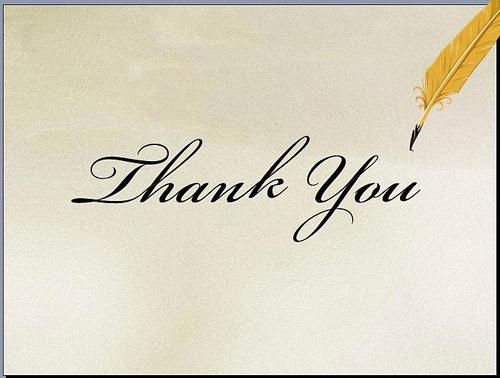